Ich bin durstig. Ich trinke Wasser.
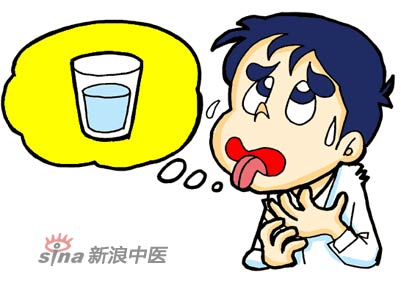 •  Wenn ich durstig bin, dann trinke ich Wasser.
Ich bin hungrig.Ich esse.
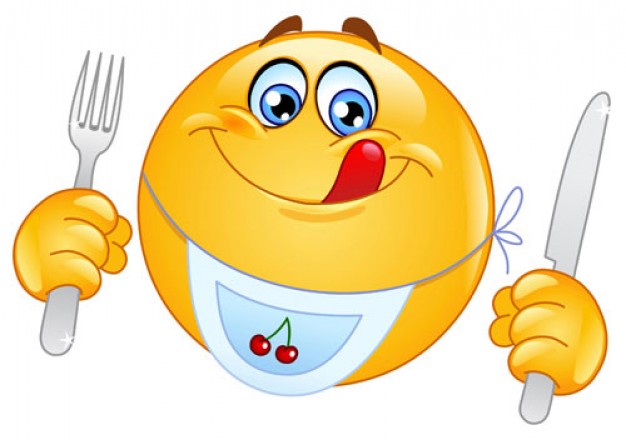 • Wenn ich hungrig bin, dann esse ich.
Er hat Grippe. Er nimmt Tabletten.
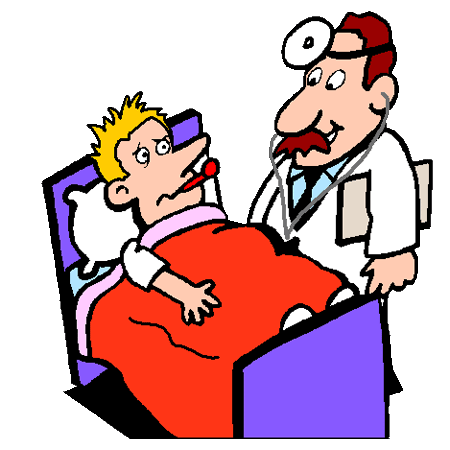 • Wenn er Grippe hat, dann nimmt  er Tabletten.
Wir sind müde. Wir schlafen.
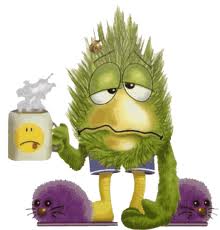 • Wenn wir müde sind, dann schlafen wir.
Wenn – dann SätzeAufgaben
Bauchschmerzen (haben)– Kamillentee – trinken ( er)
Husten(haben) – trinken – Hustensaft (du)
nehmen – Kopfschmerzen (haben)– Schmerztabletten (ich)
Nasentropfen – Schnupfen(haben) – tropfen (ihr)
krank (sein)– Medikamente – nehmen (wir)
Augenschmerzen (haben)– tropfen – Augentropfen (sie)
glücklich(sein) – singen (ich)